Matu catch-up
- French revolution
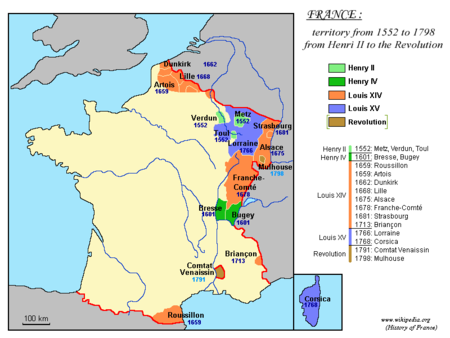 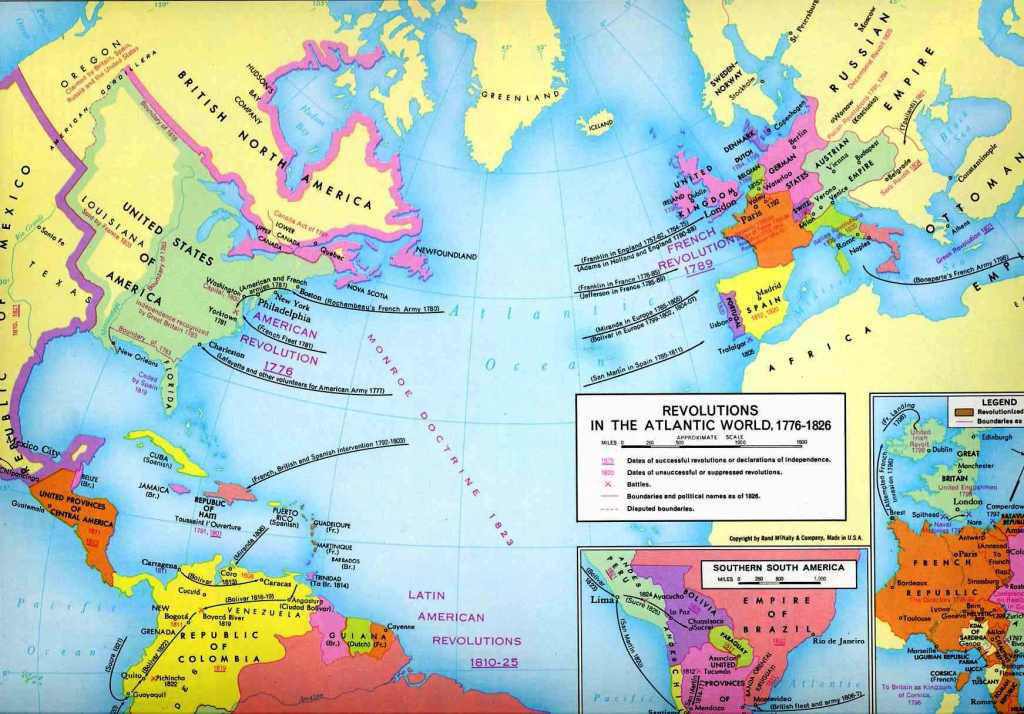 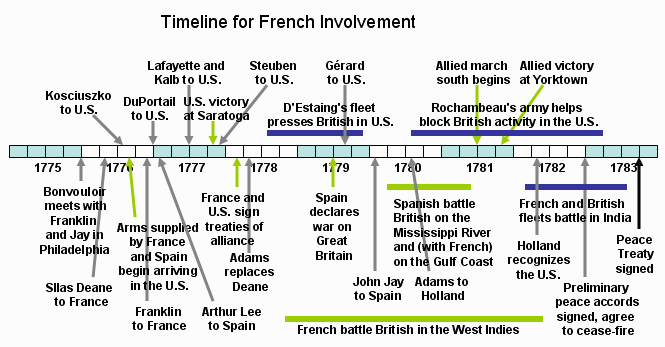 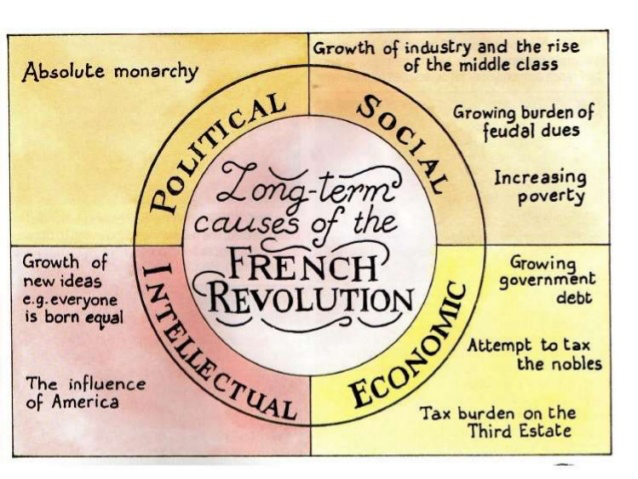 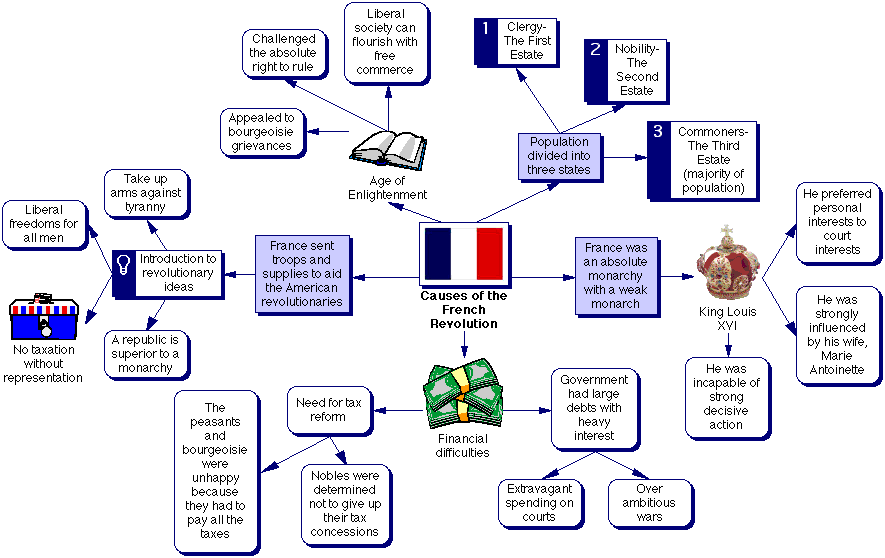 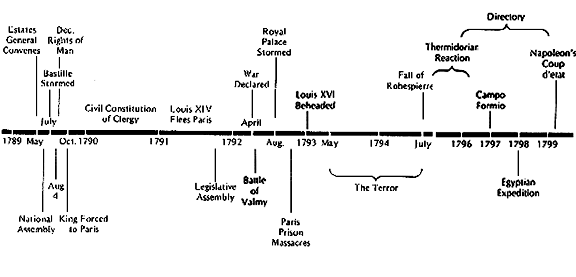 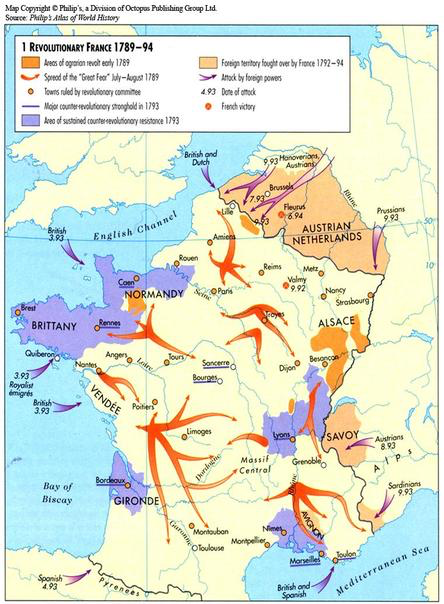 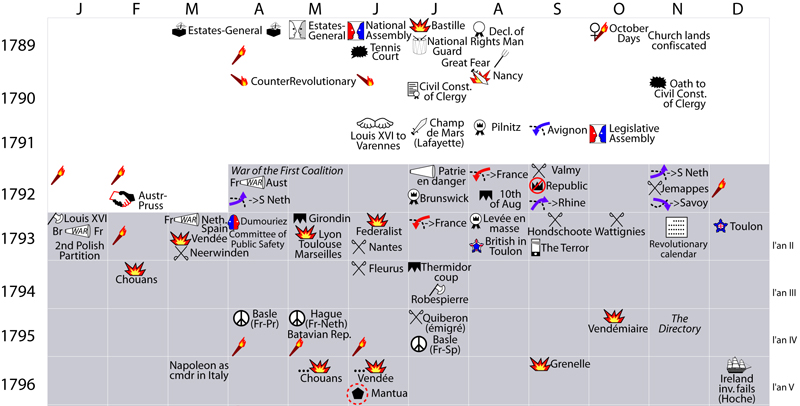 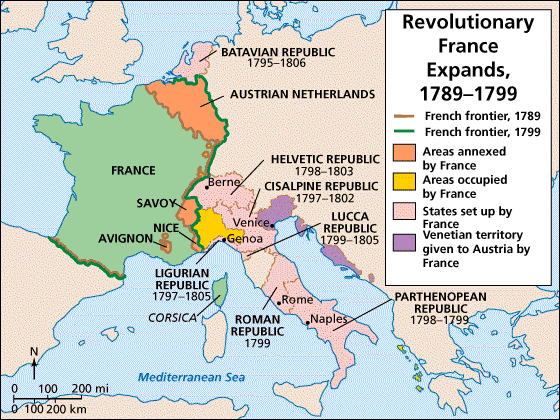 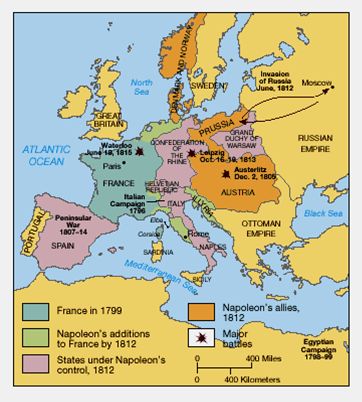 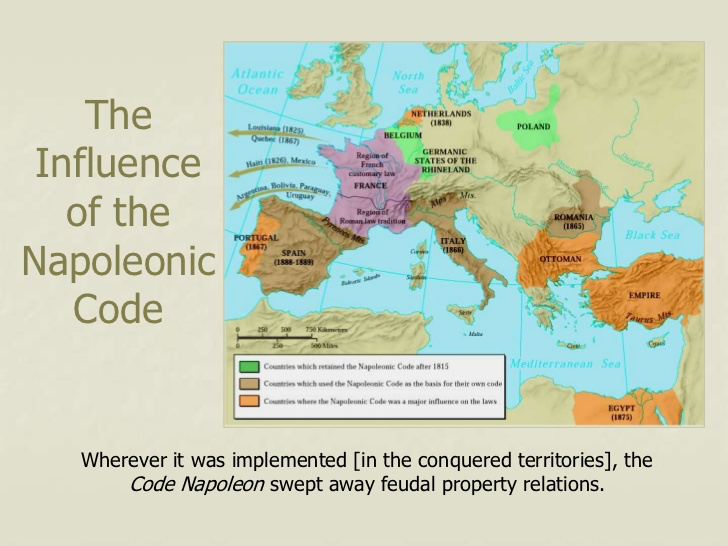 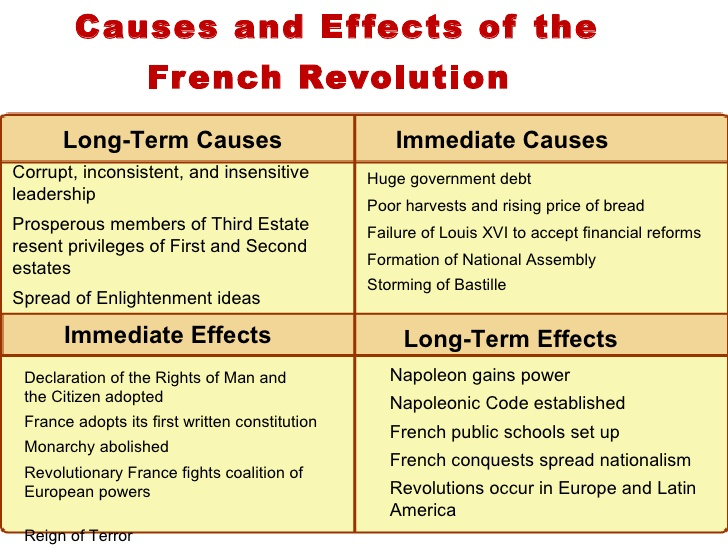 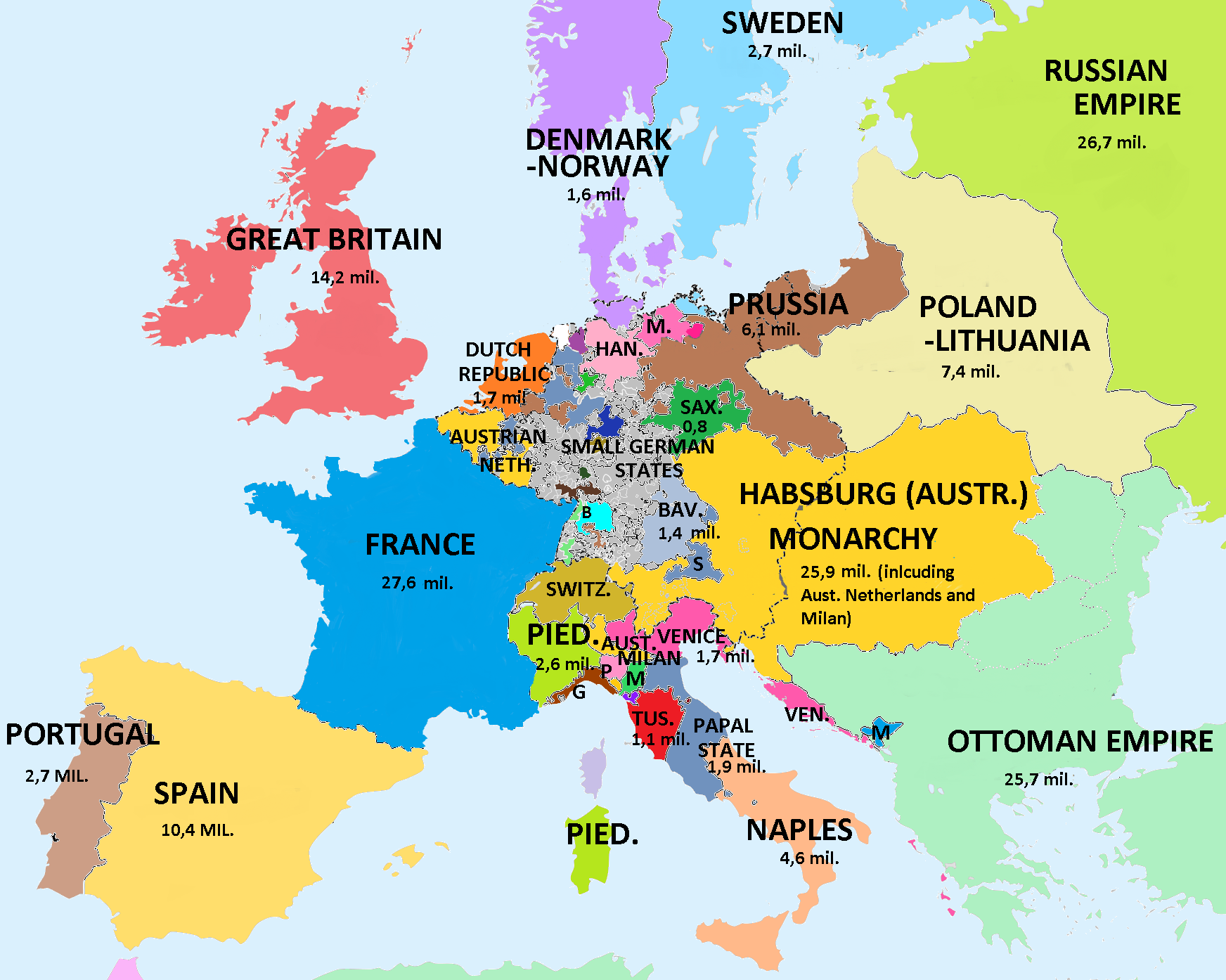 Europe + populations 1789
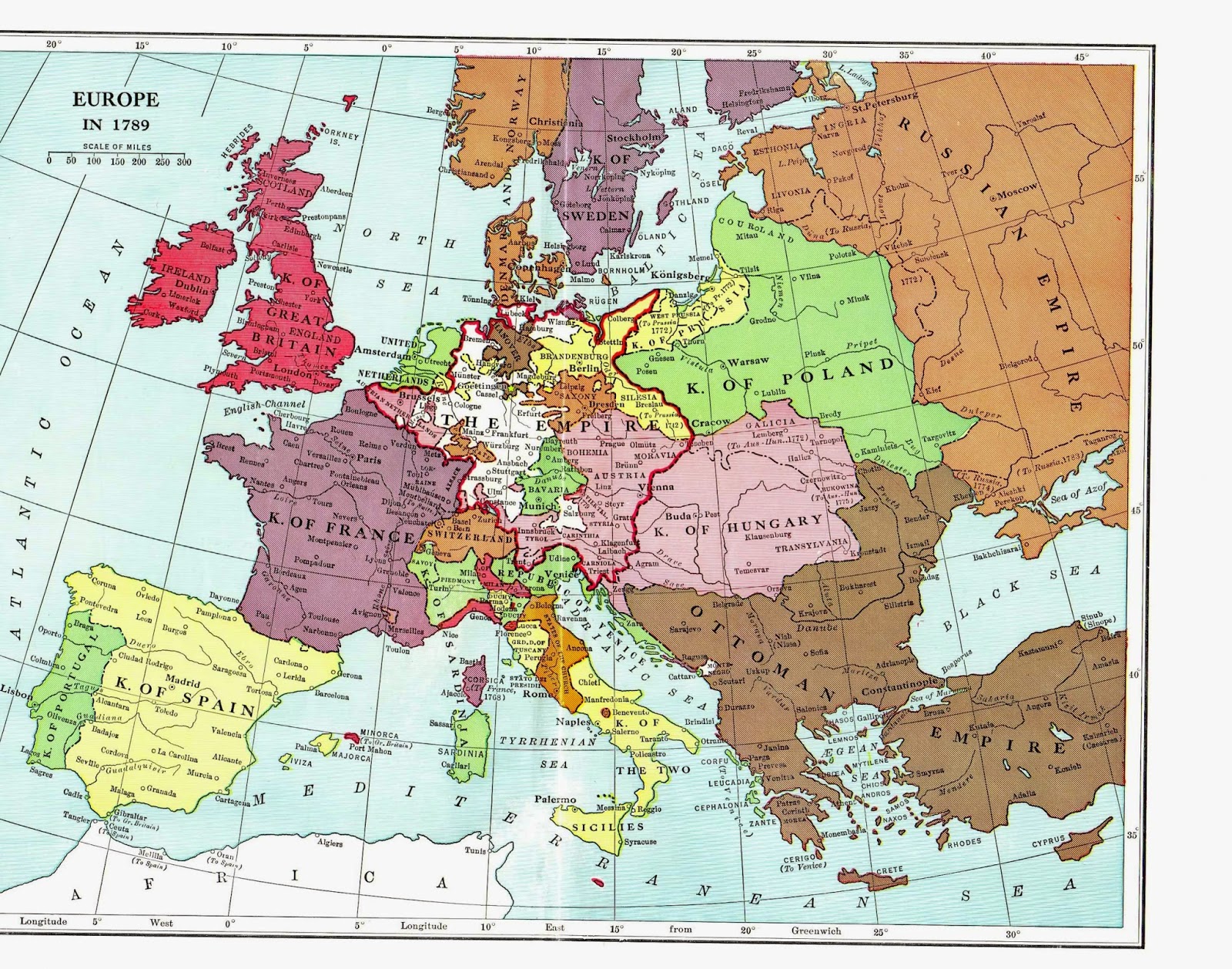 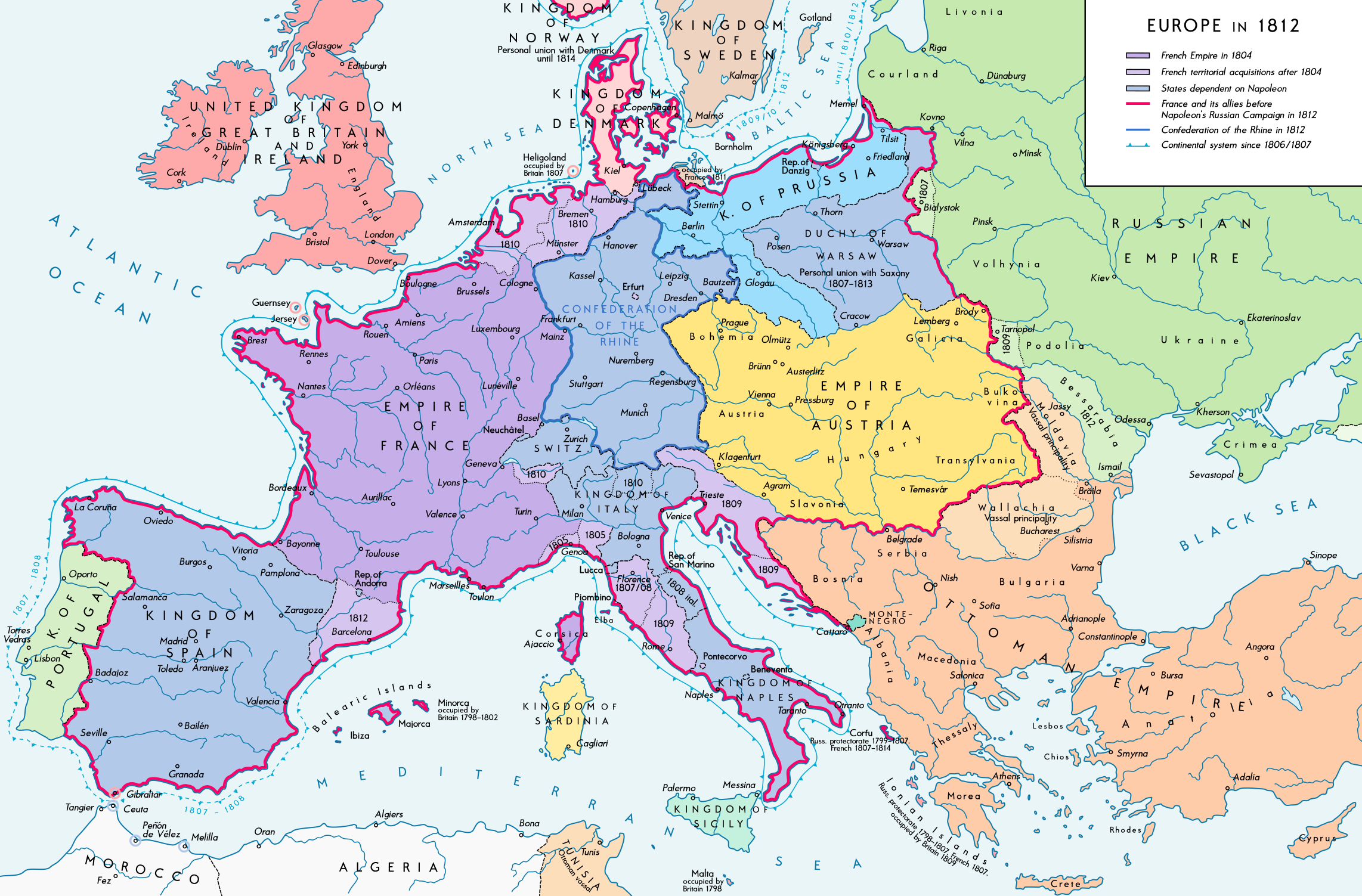 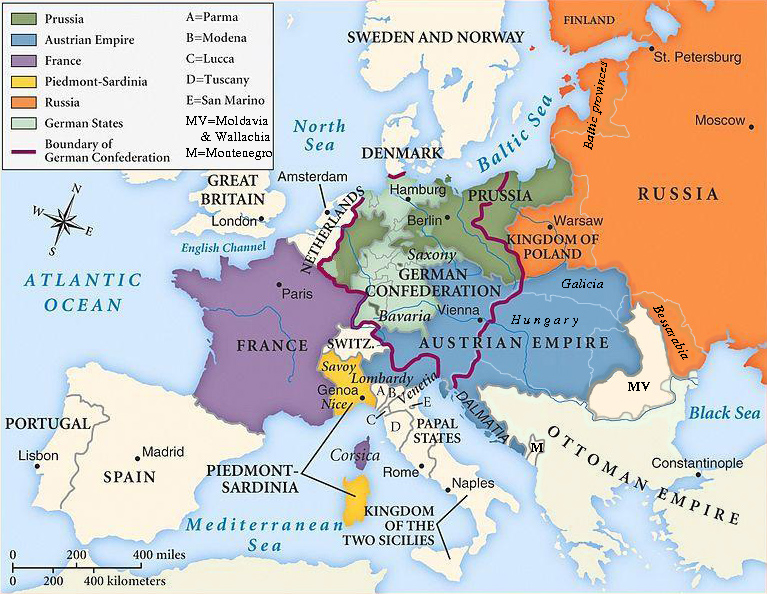 Europe in 1815 after the Congress of Vienna